Achondroplasia.expert Literature Review
June 2021
Achondroplasia.expert is organized and funded by BioMarin. This material has been developed in conjunction with the Achondroplasia.expert Editorial Committee.
© 2021 BioMarin International Limited.All Rights Reserved. EU-ACH-00188 09/21
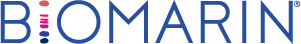 Contents
Achondroplasia Natural History Study (CLARITY): 60-year experience in cervicomedullary decompression in achondroplasia from four skeletal dysplasia centers
281 patients (20.5% of the cohort) underwent 314 CMD procedures
Recently treated patients undergo CMD at younger ages than earlier patients
All patients born before 1980 had the procedure at >5 years
This is likely to be due to better identification of patients
Improved surveillance and CMD has reduced infant mortality in ACH
CLARITY data used to determine the incidence of CMD and the characteristics associated with surgery
Data collected from four skeletal dysplasia centres followed from 1957–2017 and captured in a database:
Surgeries, indications, complications, age at time of procedures, screening procedures and medical diagnoses were collected
Only ~20% of patients in the current study required CMD. However, evidence shows that it is a relatively successful and potentially life-saving intervention
ACH, achondroplasia; CMD, cervicomedullary decompression 
Legare JM, et al. J Neurosurg Pediatr. 2021;4:1–7.
An intronic variant disrupts mRNA splicing and causes FGFR3-related skeletal dysplasia
Subject 1: 5 years old, male, suspected hypochondroplasia or mild ACH
Subject 2: 14 months old, male, suspected ACH or severe hypochondroplasia
A deep intronic nucleotide substitution (c.1075 + 95C>G in FGFR3) was identified
Minigene assay revealed that this variant would produce a 30-amino acid insertion in the FGFR3 protein
Another 26 genetically unresolved patients were screened, and the variant was found in one additional patient (Subject 3)
The vast majority of ACH and hypochondroplasia cases can be attributed to missense mutations in FGFR3
This publication presents a novel cryptic splicing variant of FGFR3
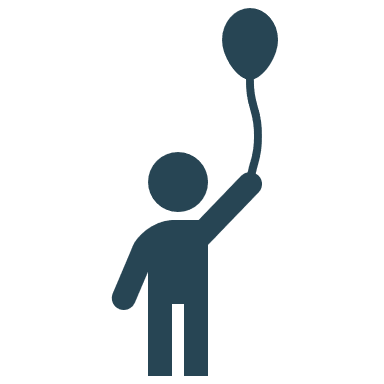 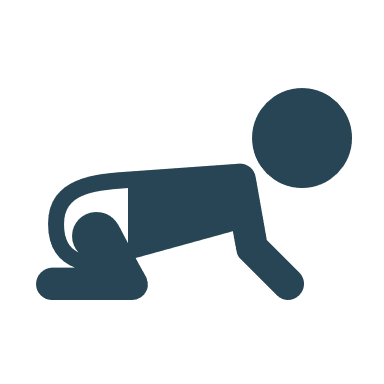 Whole exome sequencing was conducted on two subjects with suspected ACH or hypochondroplasia
A minigene assay was employed to determine whether the FGFR3 variant identified in exome sequencing alters mRNA splicing
A novel FGFR3 intronic variant was identified, and is likely to be pathogenic according to ACMG 
guidelines; including this variant in genetic testing may yield additional ACH diagnoses
FGFR3, fibroblast growth factor receptor 3; ACMG, American College of Medical Genetics and GenomicsXu T, et al. J Pediatr Endocrinol Metab. 2021. doi: 10.1515/jpem-2020-0679. Richards S, et al. Genet Med. 2015;17:405-24.